«Овощной марафон»
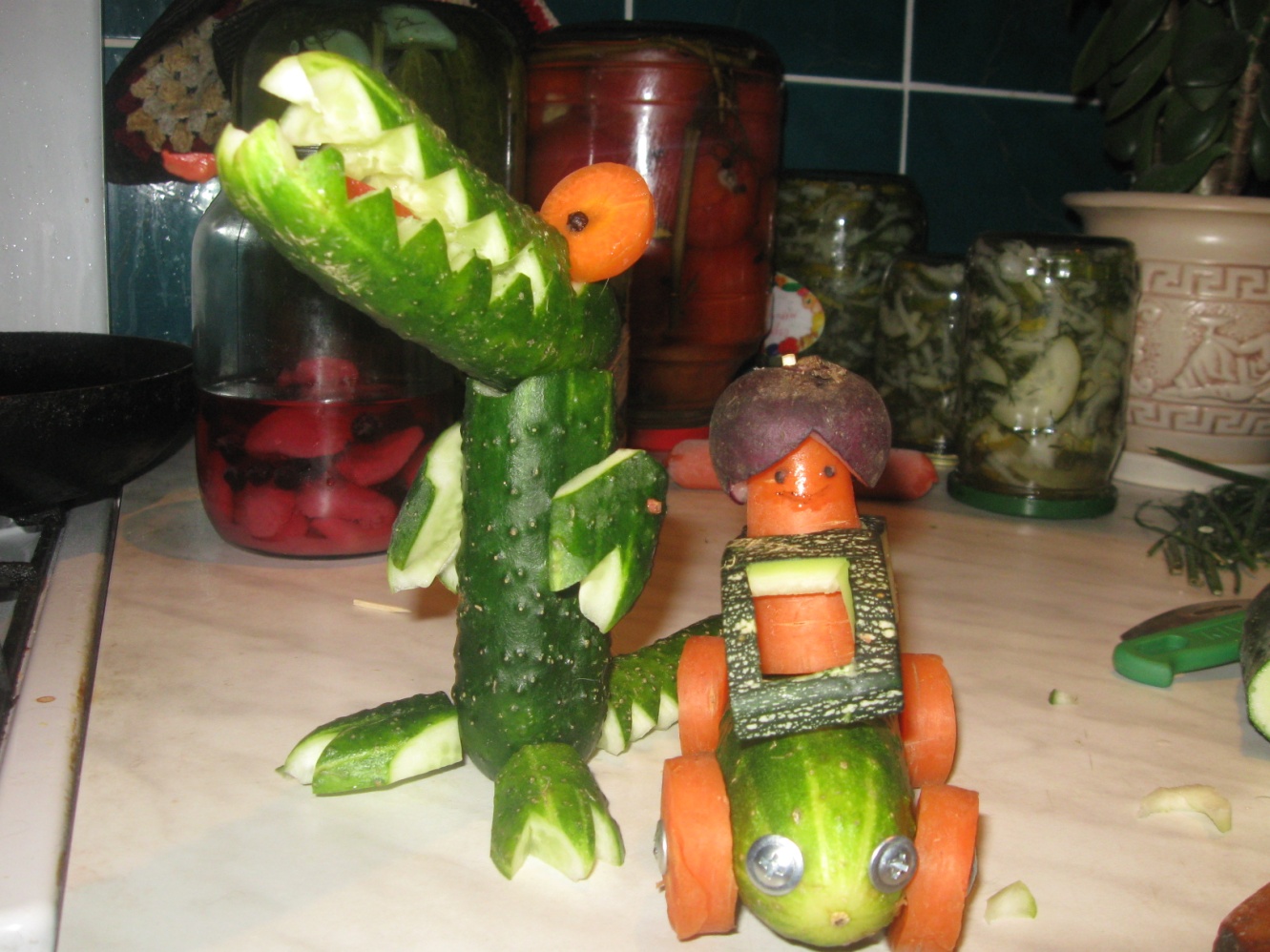 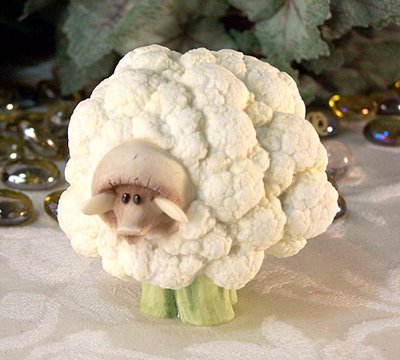 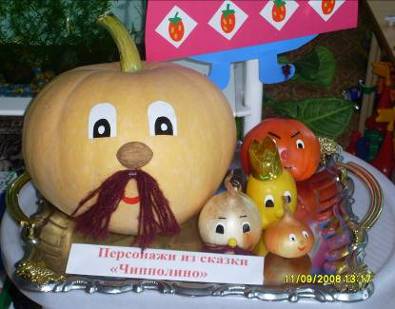 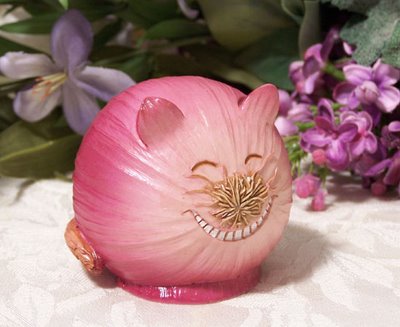 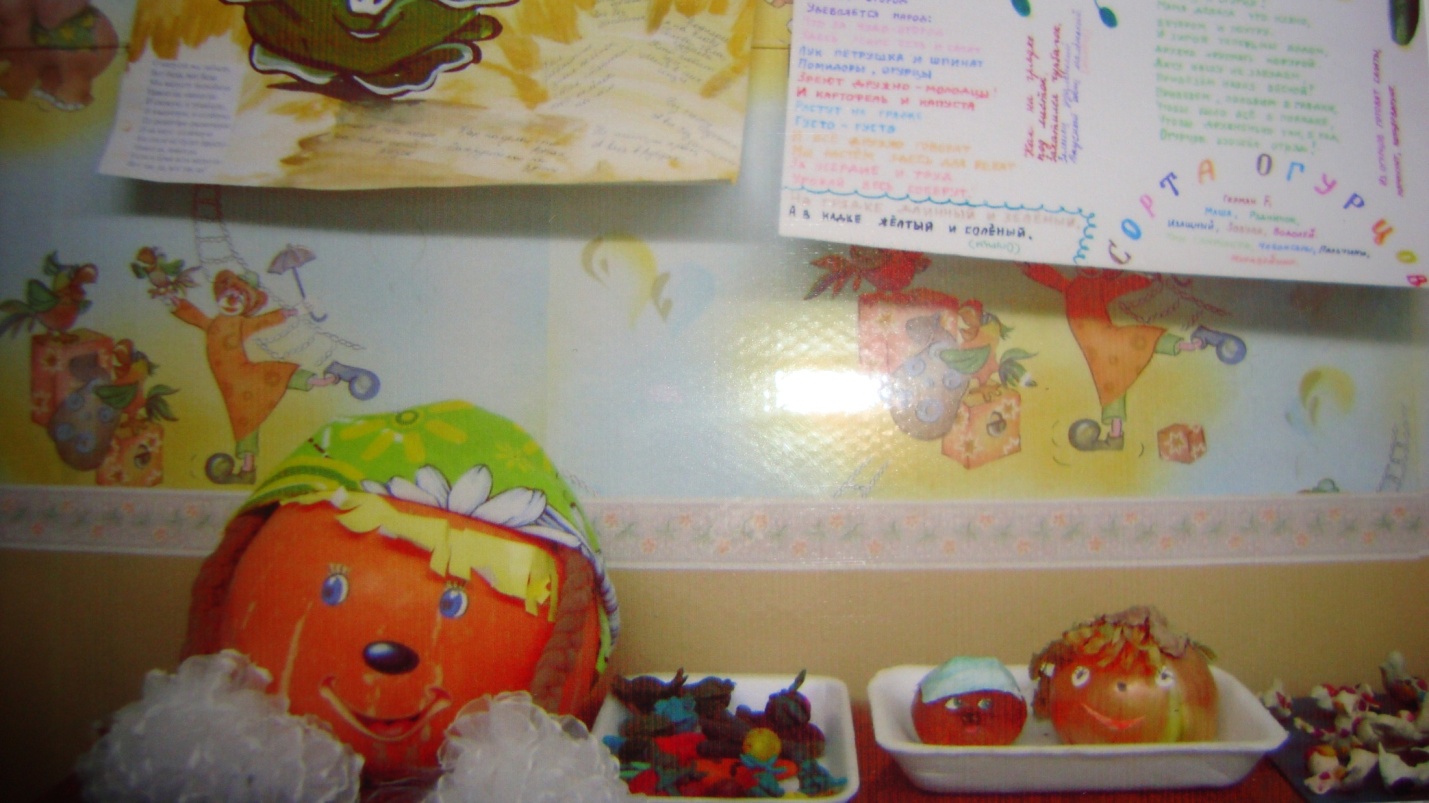 Выставка «Удивительные овощи».
Около кола – золотая голова, матушка тыква. 
Я полезен очень – вот так штука: нет от простуды средства лучше лука.
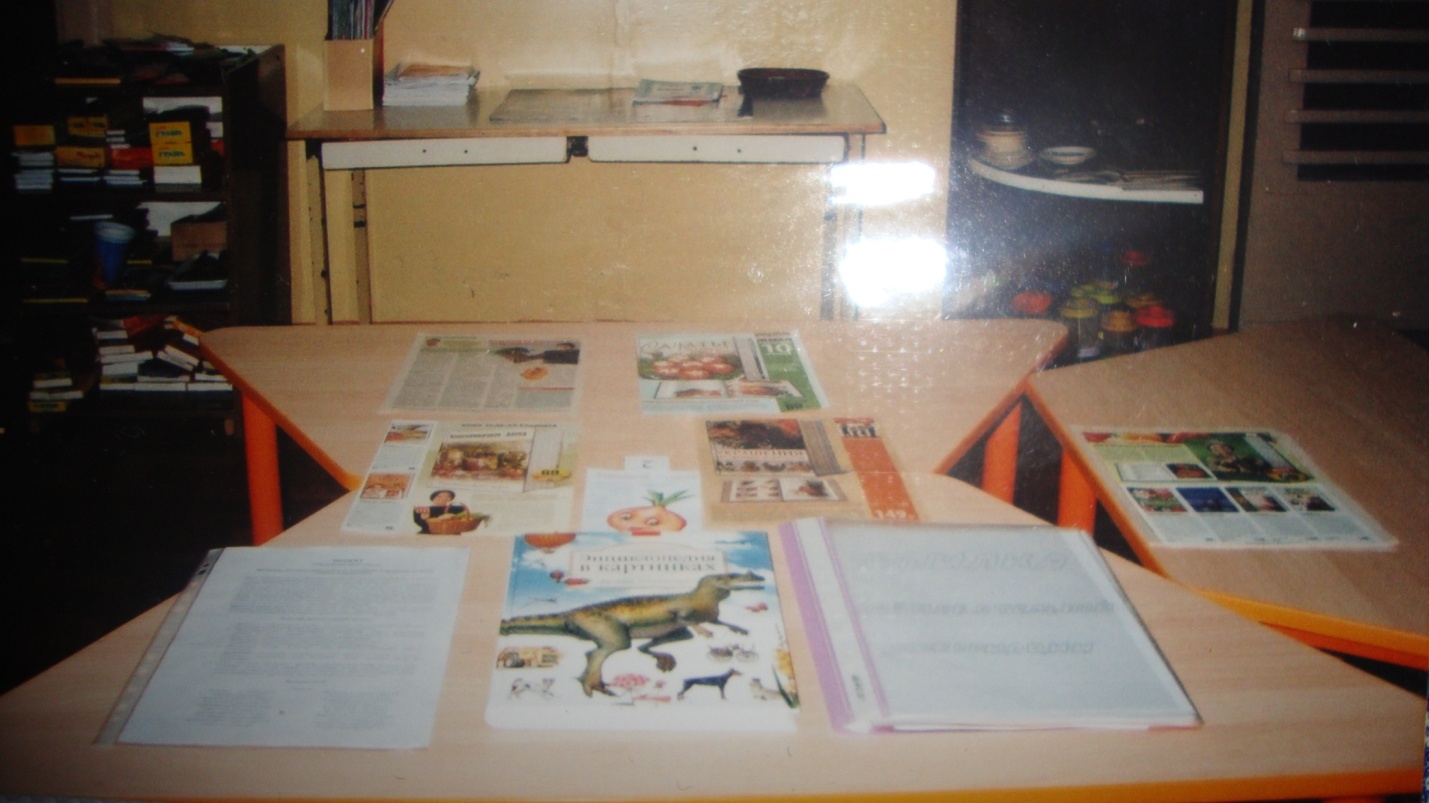 Сбор информации: рассматривание энциклопедий,  подбор иллюстраций, вырезок из газет, открыток.
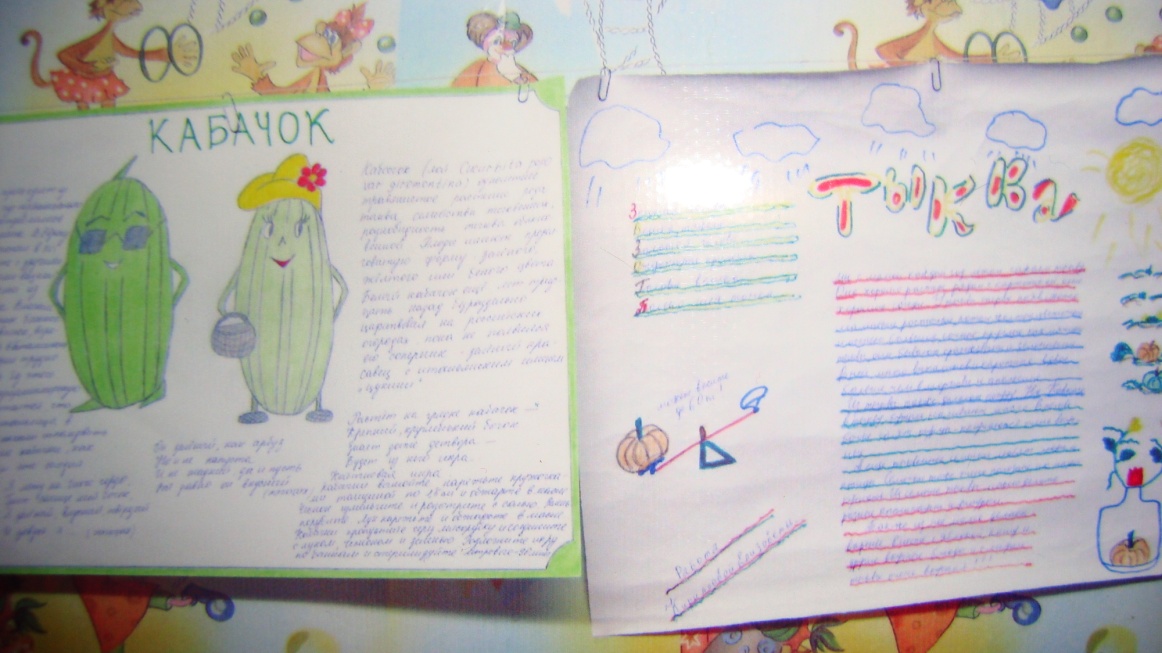 Выставка стенгазет
Жил-был мужичок,
Маленький наш кабачок.
Стенгазета семьи Захаровых.
 
Тыкы семечки вкусны,
Она хранится до весны.
Стенгазета семьи Кирилловых.
Презентация стенгазеты:заслушивание мини- докладов с опорой на модель. Запись рассказов детей на магнитофон.
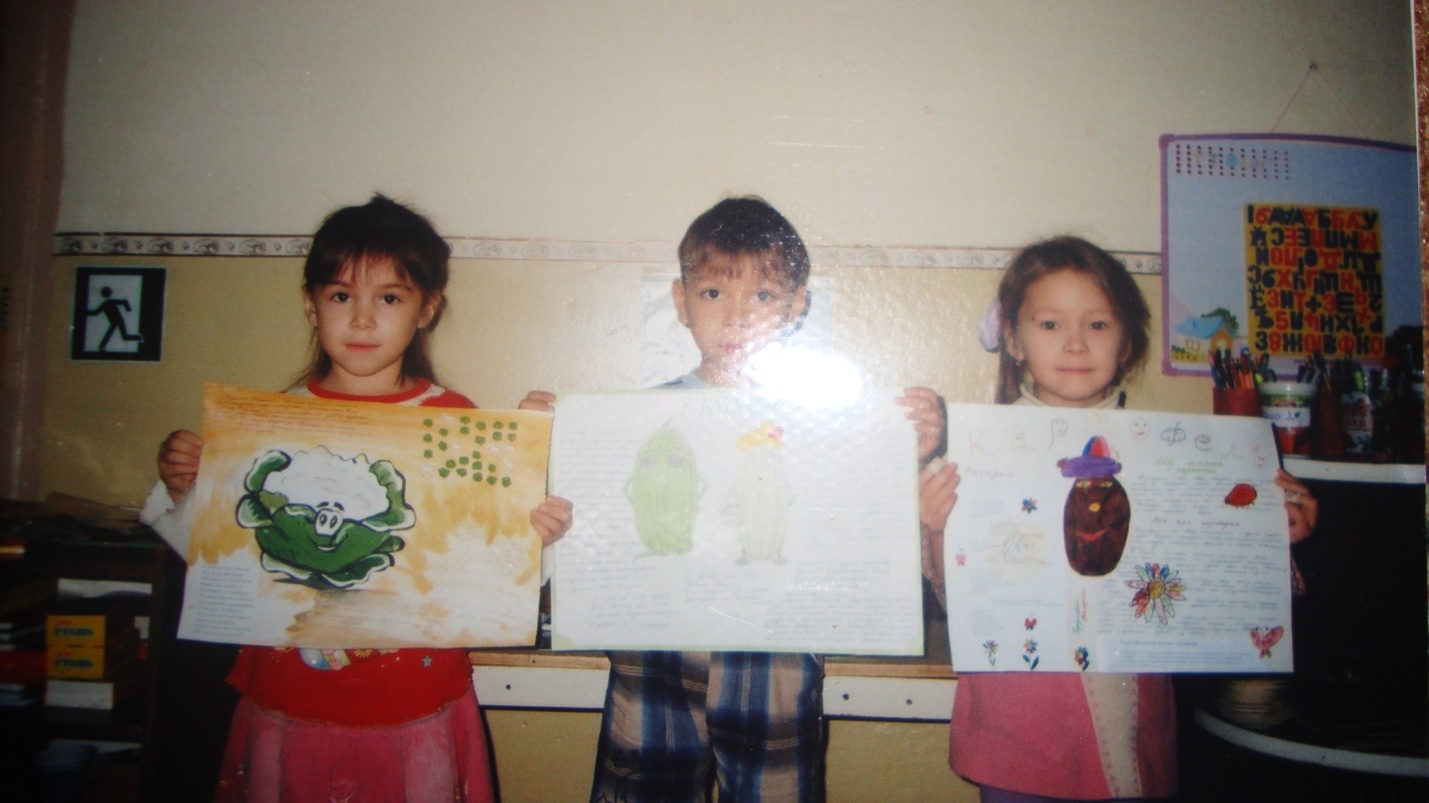 Мы на праздник собрались, овощами наряжались.
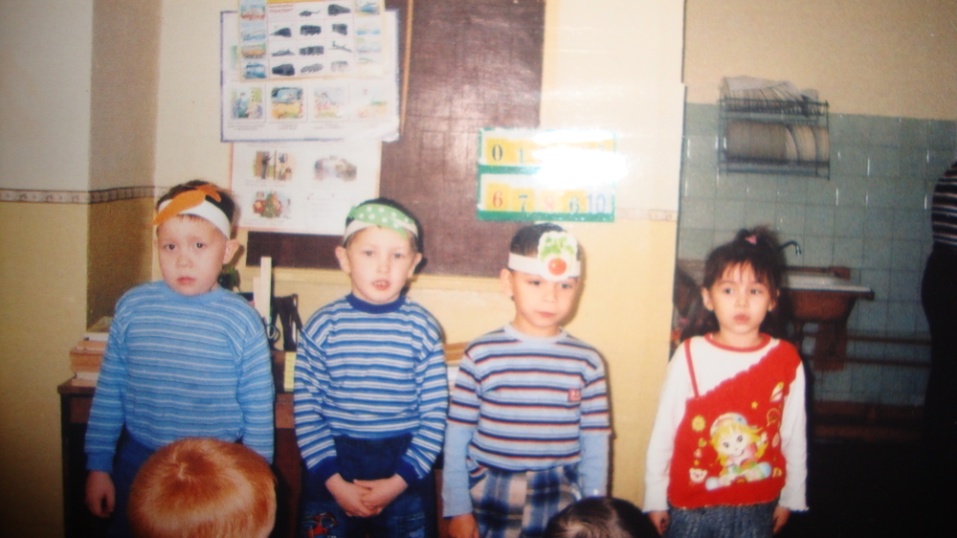 Инсценировка «Спор овощей»
Вели однажды жаркий спор
Горох, морковь и помидор.
Кто для людей всего важней,
Кто полезней, кто вкусней?
Краснощекий помидор
Сказал всем остальным в укор:
Из всех известных овощей            
 Я – самый нужный для людей.
Но возразил ему горох;
- Не понимаю, я, чем плох?
Мне не дают покоя мышки
    И очень любят ребятишки   
Я слаще меда и конфет,               
Замены мне сегодня нет!
А морковь с достоинством сказала:
- У меня заслуг немало!
Во мне особый витамин.
– Незаменимый каротин.
Чтоб кожа бархатной была
Чтоб слепота не подвела,
Всегда останусь я в цене,
Я всем нужна, поверьте мне!
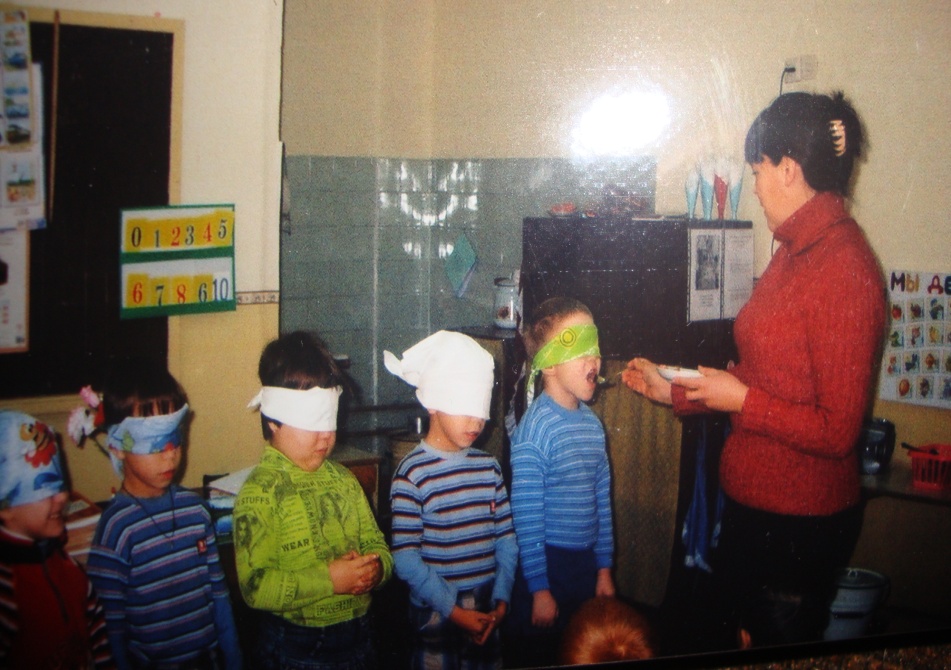 Игра: «Угадай на вкус»
Хрум-хрум на зубок!
                                        Ты узнай меня дружок!
Выполнила воспитатель старшей группы Яковлева Анжелика Вениаминовна МБДОУ «Д/с «Чебурашка» комбинированного вида»